Lyngsoe 
Automated
Validation
Station™
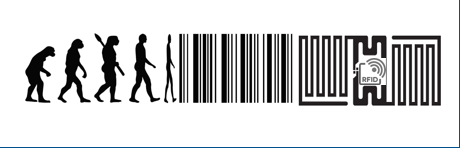 1
POSTAL & LOGISTICS					LYNGSOE SYSTEMS 	COMPANY PRESENTATION
LYNGSOE AUTOMATED VALIDATION STATION™

Logistics Automation Modules

Off-Shelf product
Based on a building block concept
Easy to install
Integration into your existing processes
Modules can be implemented individually or as a coherent process
Concept can be customized to fit the individual customer
Scalable; start with a pilot at one process
2
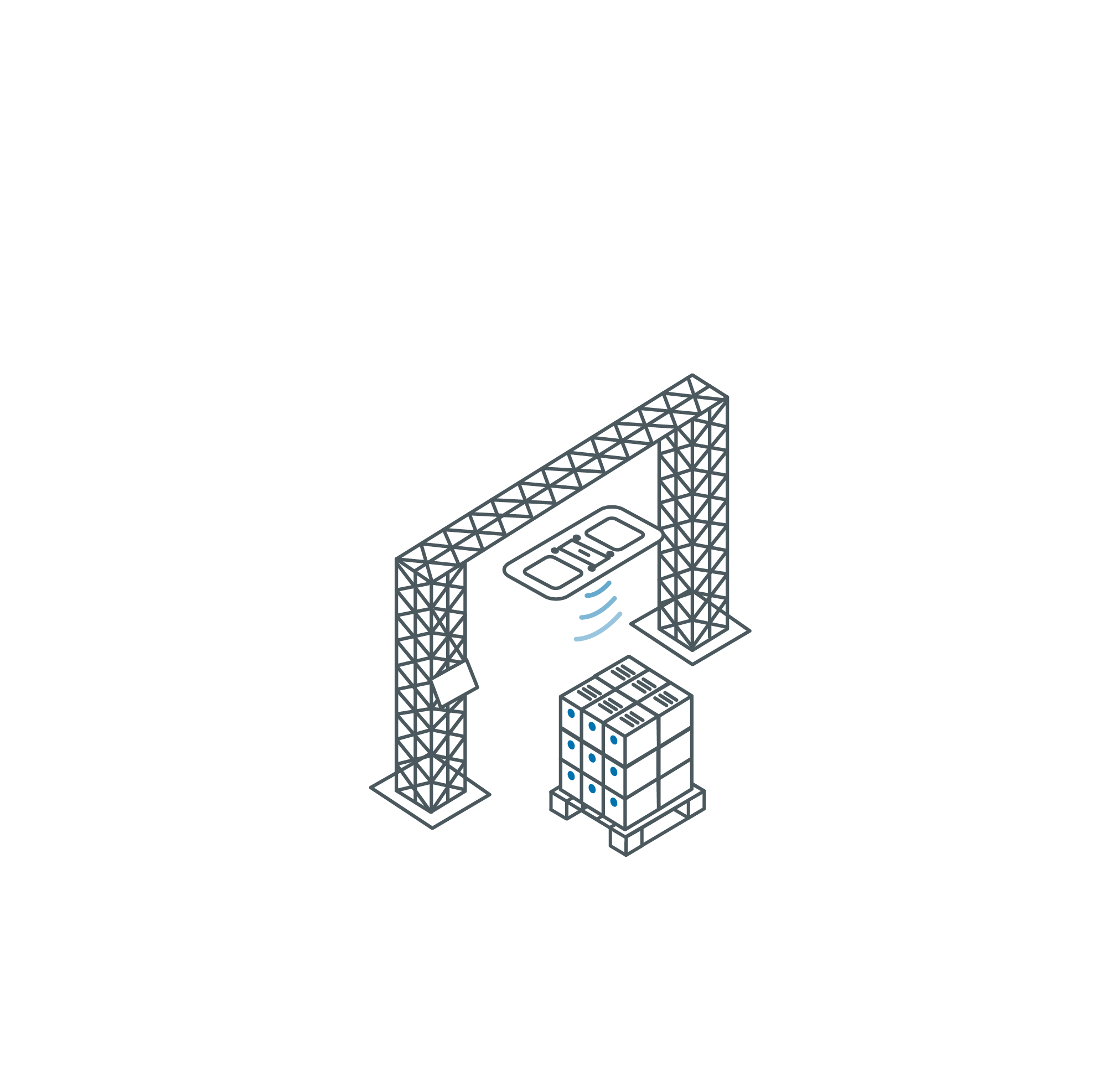 AVS STATION
Self-contained solution that works with current GS1 standards or similar industry standards

Cloud based solution – no on-premise software installation needed

Operated on a tablet

Scalable – add more gates, expand with destination, load, arrival and item scanning
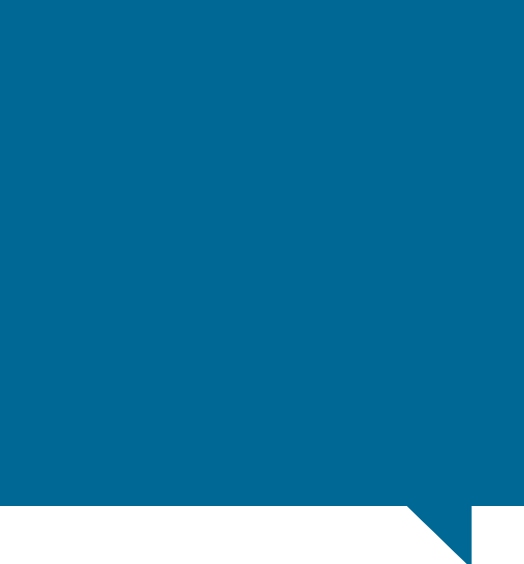 WIRELESS
RFID
PORTAL
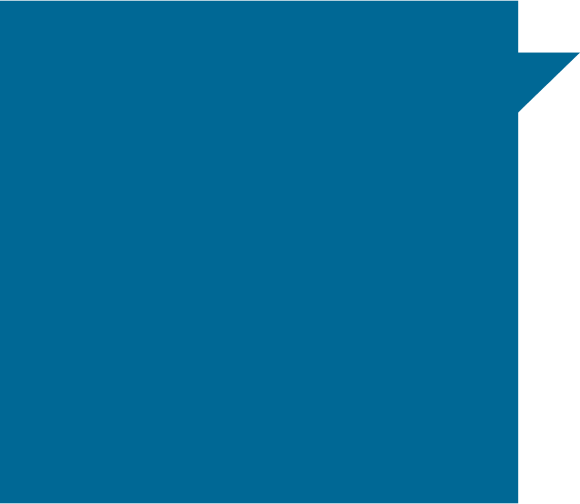 MOBILE,
SELF-
SUPPORTING
GANTRY
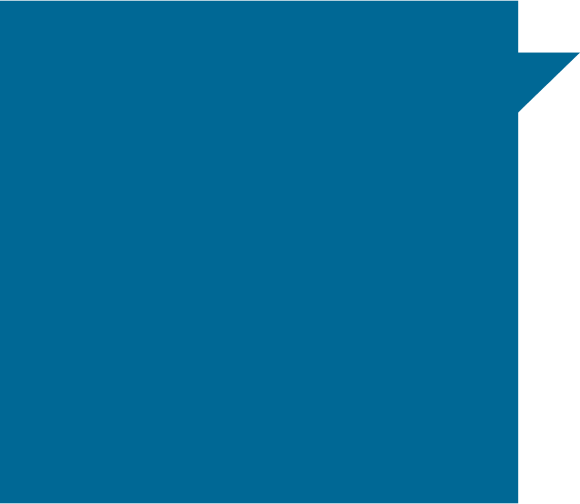 TABLET WITH
EMPLOYEE
LOADING THE
TRUCK
3
AVS APPLIED IN SUPPLY-CHAINS AT SSCC LEVEL
4
5
2
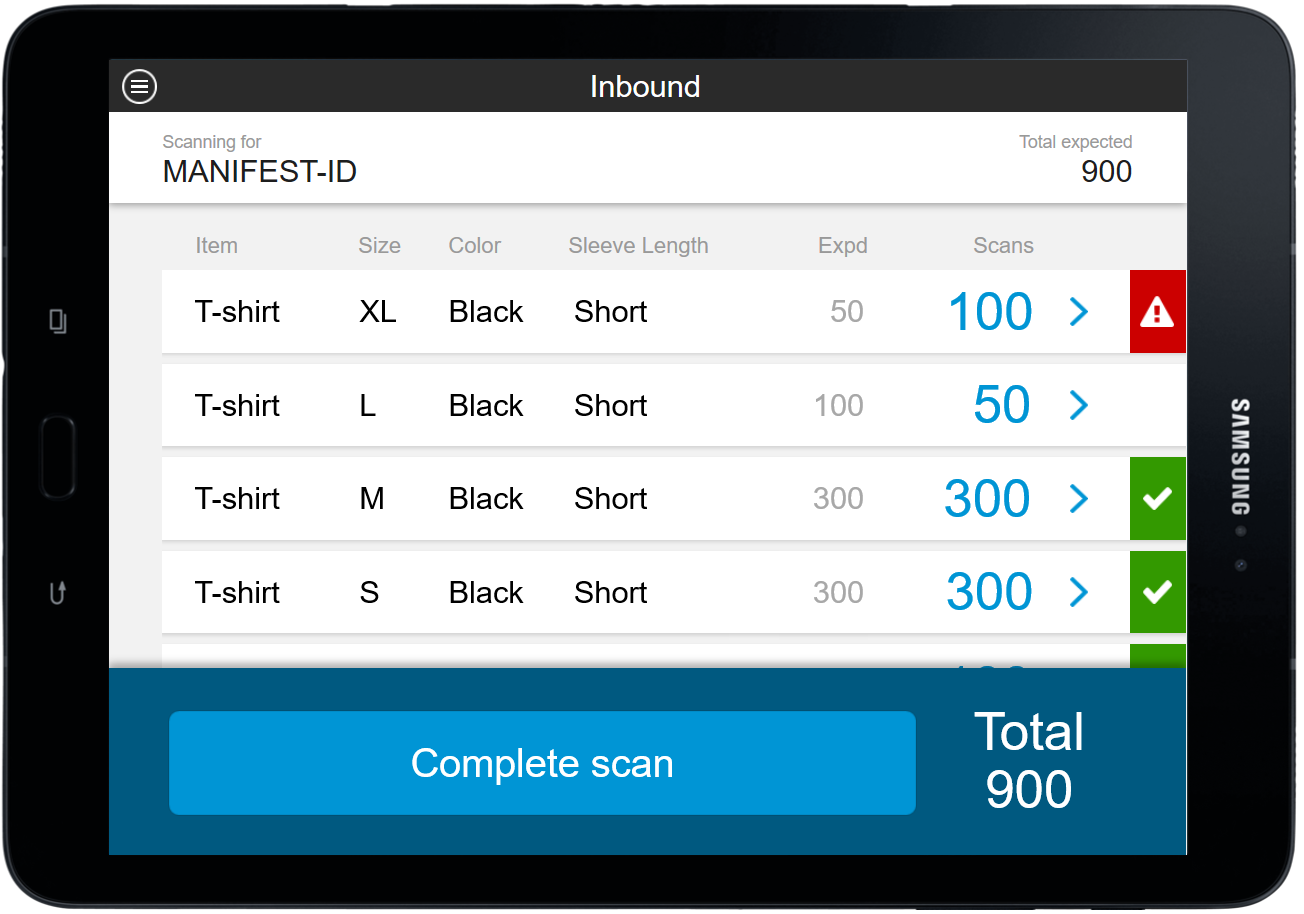 VALIDATION: CONTENT
Shown here at item level
6
3
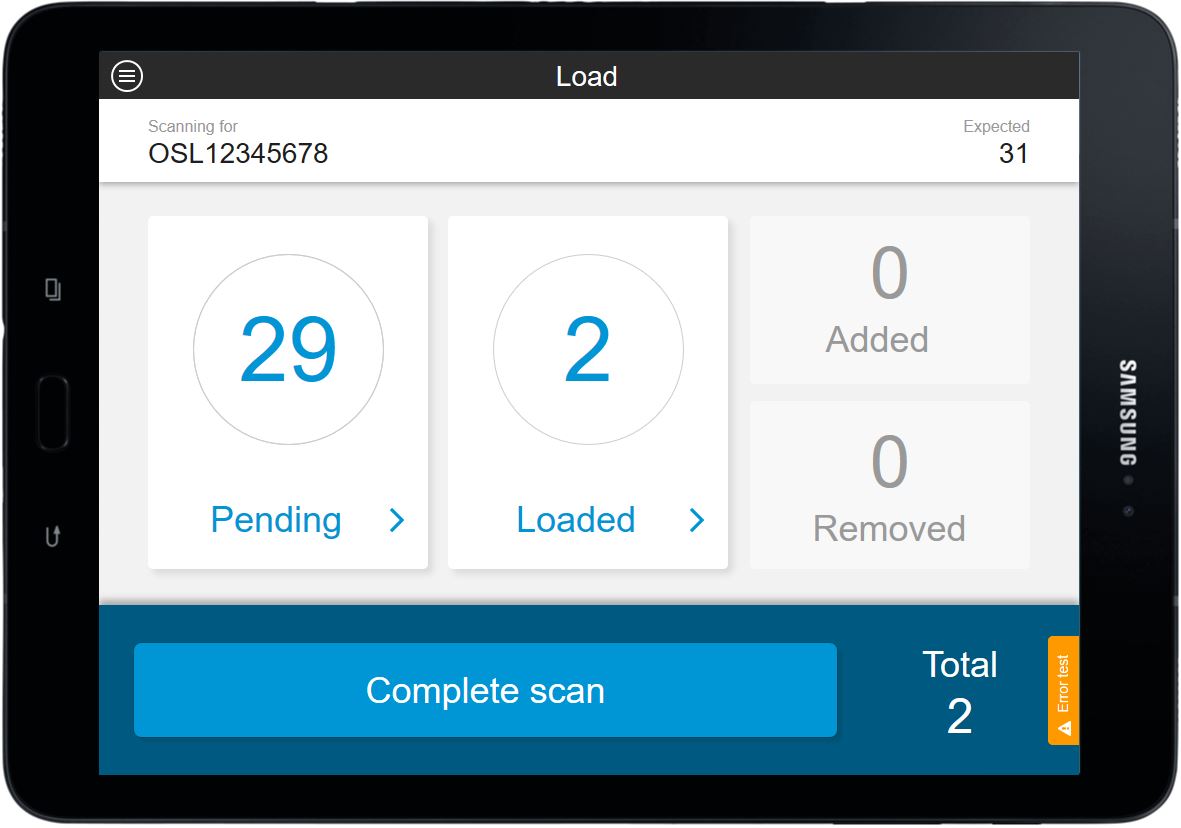 VALIDATION: LOAD
7
8
9
4
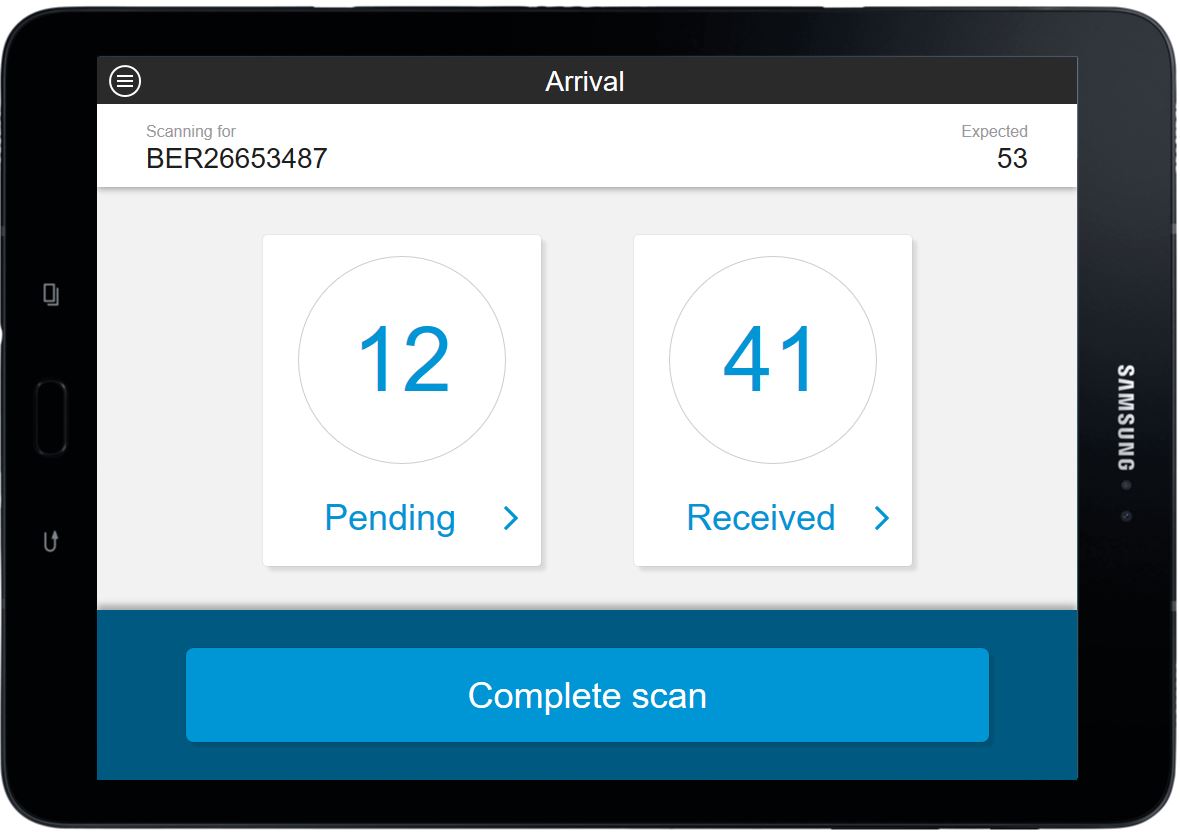 VALIDATION: ARRIVAL
10
11
ISOLERE PROCESSER!?
7
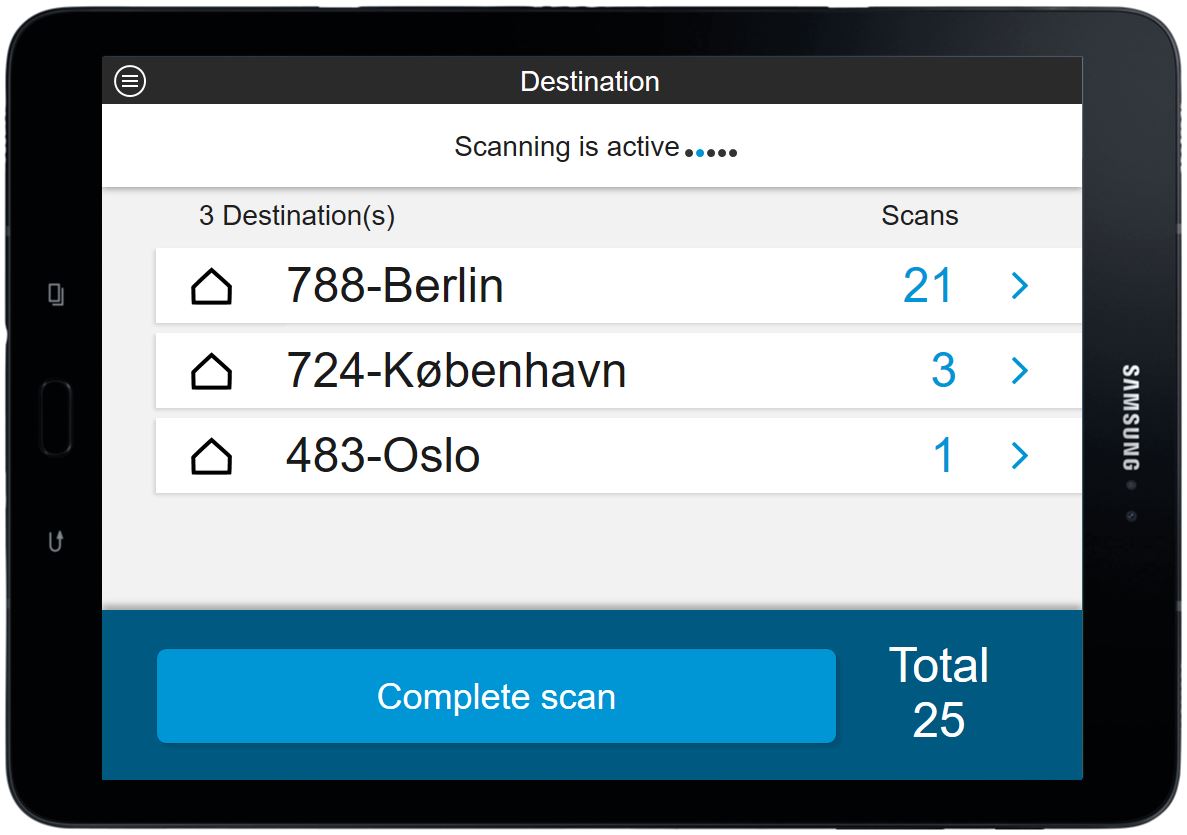 VALIDATION: DESTINATION
13
ISOLERE PROCESSER!?
15
AVS APPLIED IN SUPPLY-CHAINS AT SSCC LEVEL
16
CHALLENGES

SHIPMENTS MISPLACED, DELAYED, MIS-DIRECTED
	– COST OF CORRECTIONS
	– COST OF CUSTOMER DIS-SATISFACTION

TRANSFER OF LIABILITY
	 – COST OF REIMBURSEMENT
	 – COST OF TIME TO SEARCH

SOLUTION: VALIDATION

REDUCED MISPLACED & DELAYED SHIPMENTS 
	– COST AVOIDANCE

IMPROVED CUSTOMER SATISFACTION 
	– IMPROVED COMPETITIVENESS
	– COST AVOIDANCE

LIABILITY TRANSFER AT THE GATE
	 – COST AVOIDANCE
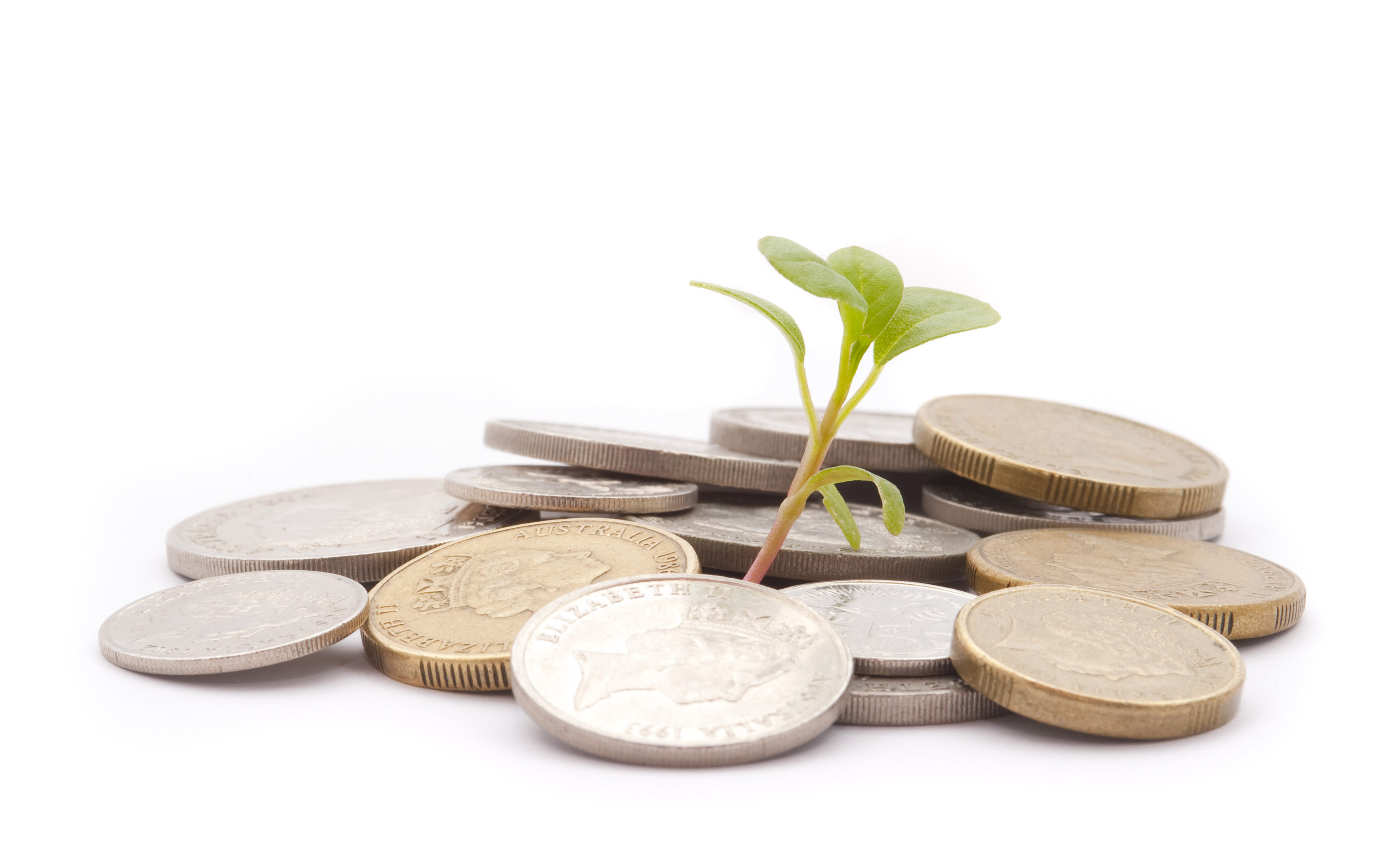 DIRECT
VALUE CREATION
17
ITEM LEVEL

AUTOMATIC STOCK REGISTRATION
ACCURATE STOCK DATA
ACURATE PRODUCT AVAILABILITY
INCREASED SALES

SSCC LEVEL

AUTOMATE SCANS - REDUCE MANUAL
IMPROVE DOCUMENTATION  - FLOW/HANDOVER
AUTOMATIC ARRIVAL REGISTRATION
AUTOMATIC DEPARTURE REGISTRATION
IMPROVED TRACKING NOTIFICATION
IMPROVED CUSTOMER SATISFACTION
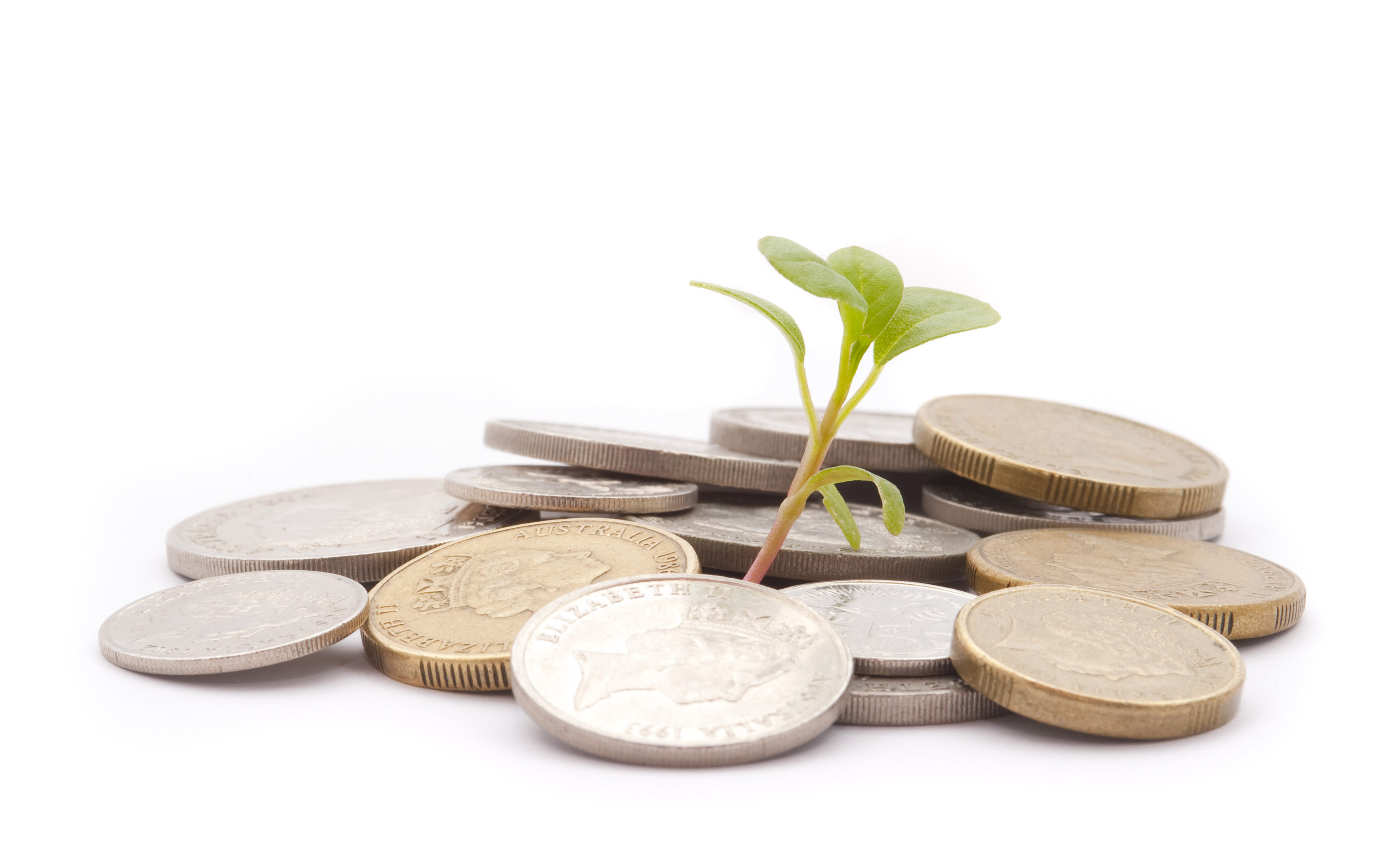 VALUE CREATION
OPPORTUNITIES
18
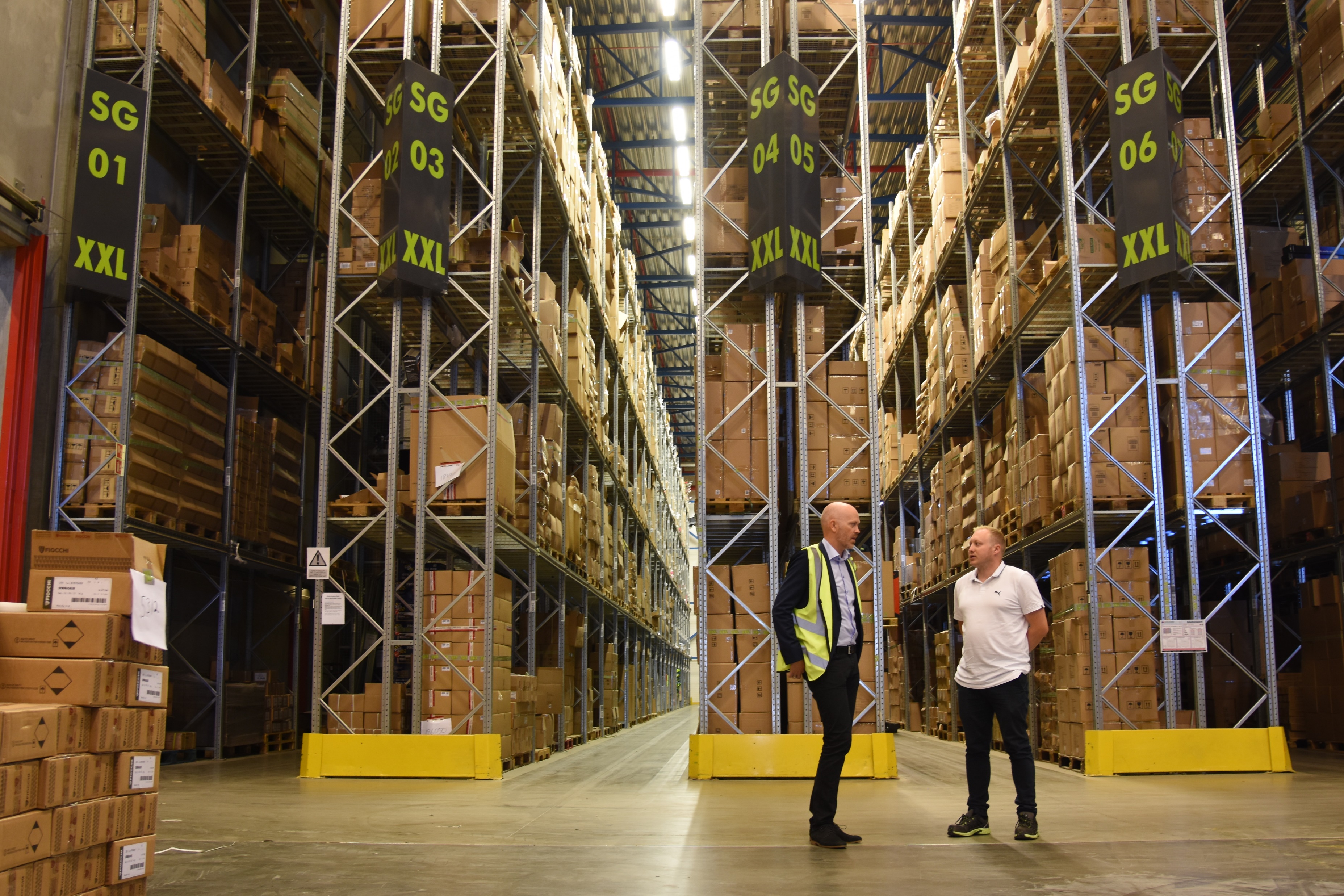 Combining the Validation Modulesdestination & arrival
CASE STORY
XXL Sport
Biggest sports retail-chain in the Nordics

Over 50 department stores and 10 new stores opened every year

Shipping 25.000 packages every month

Looking improve their logistics performance
19
XXL SPORT Implementing
Automated Validation Station

BEFORE
looking to improve fulfilment process related to ‘mailbox package’ and ‘pick-up at store’
Gap between their WMS and TMS systems
Manual scanning all packages at departure and upon arrival in store
Packages sent to the wrong destination 
Documentation of hand-over to carrier (liability)
Too many steps in the fulfilment
APPROX ERRORS PR. MONTH


125

Shipment errors pr. month
NUMBER OF SHIPMENTS


25.000

Parcels shipped pr. month
TIME USED PER PARCEL


1 min.

Time used for departure and arrival scan per parcel
COST IN FOCUS


1.100.000 NOK

Yearly labor cost handling 25.000 shipments pr. month
20
Pictures from XXL Warehouse site
XXL WAREHOUSE PICTURES

Avs AT SSCC LEVEL
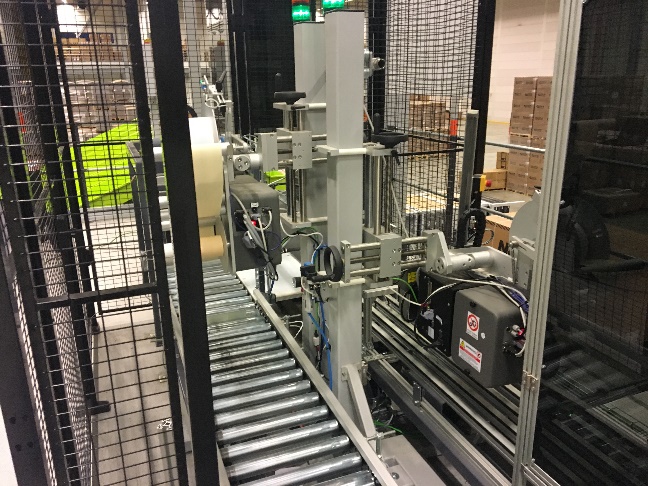 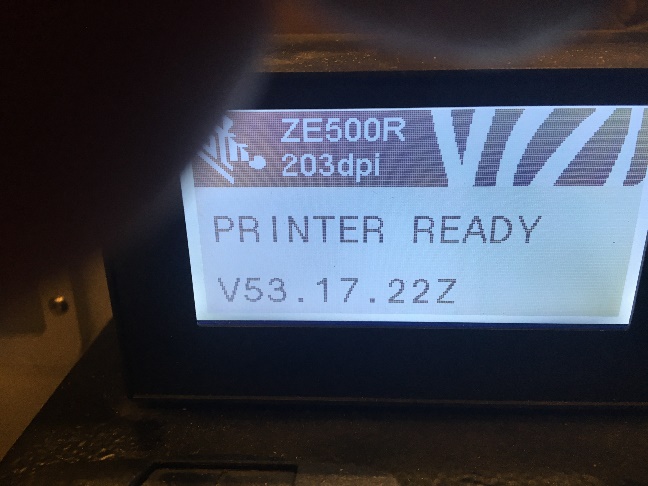 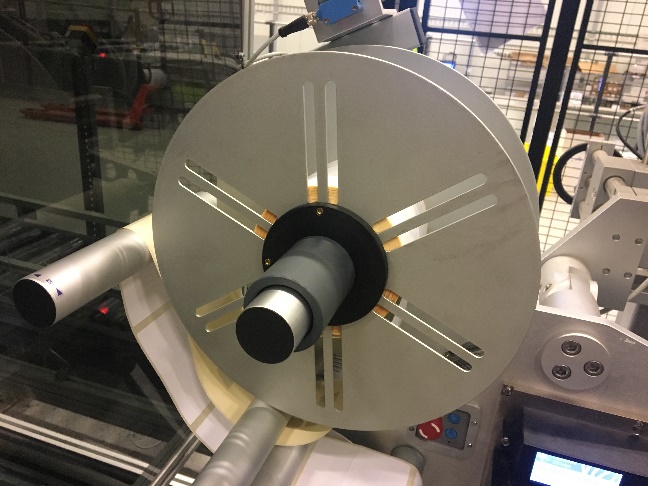 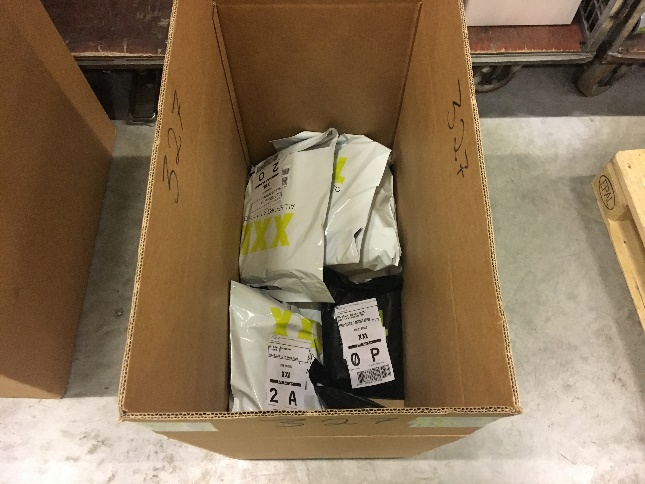 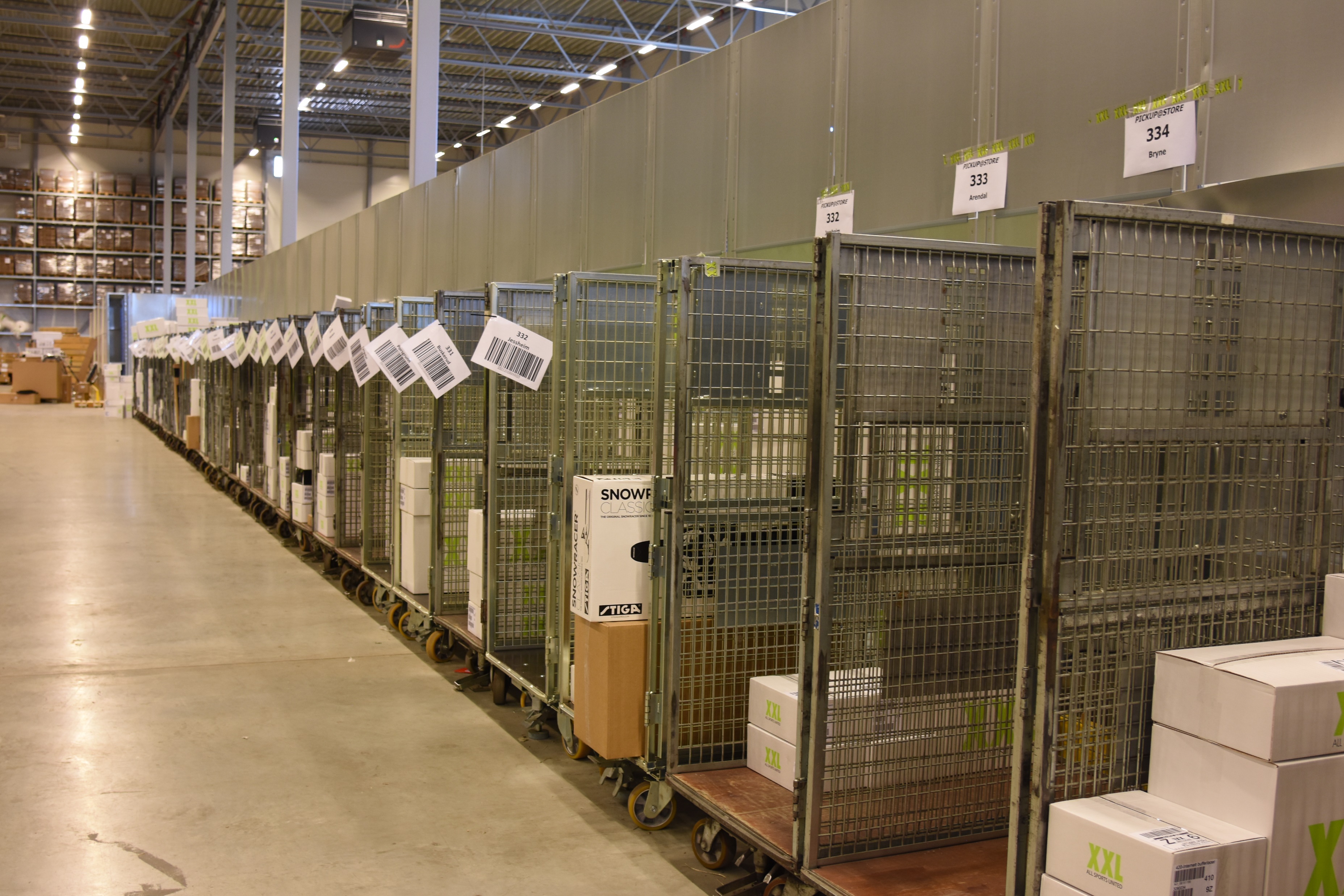 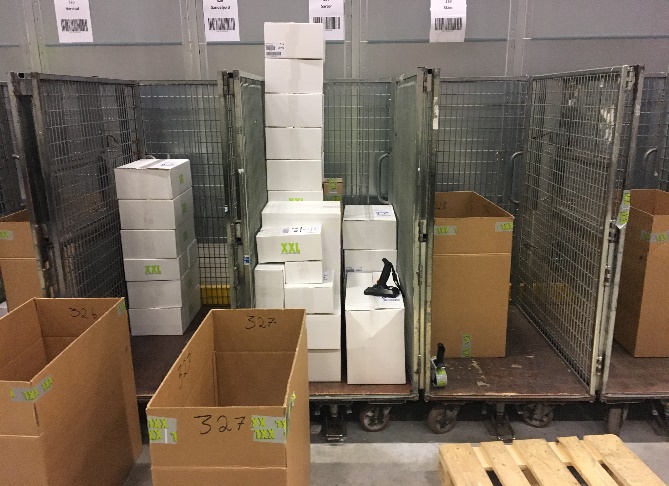 21
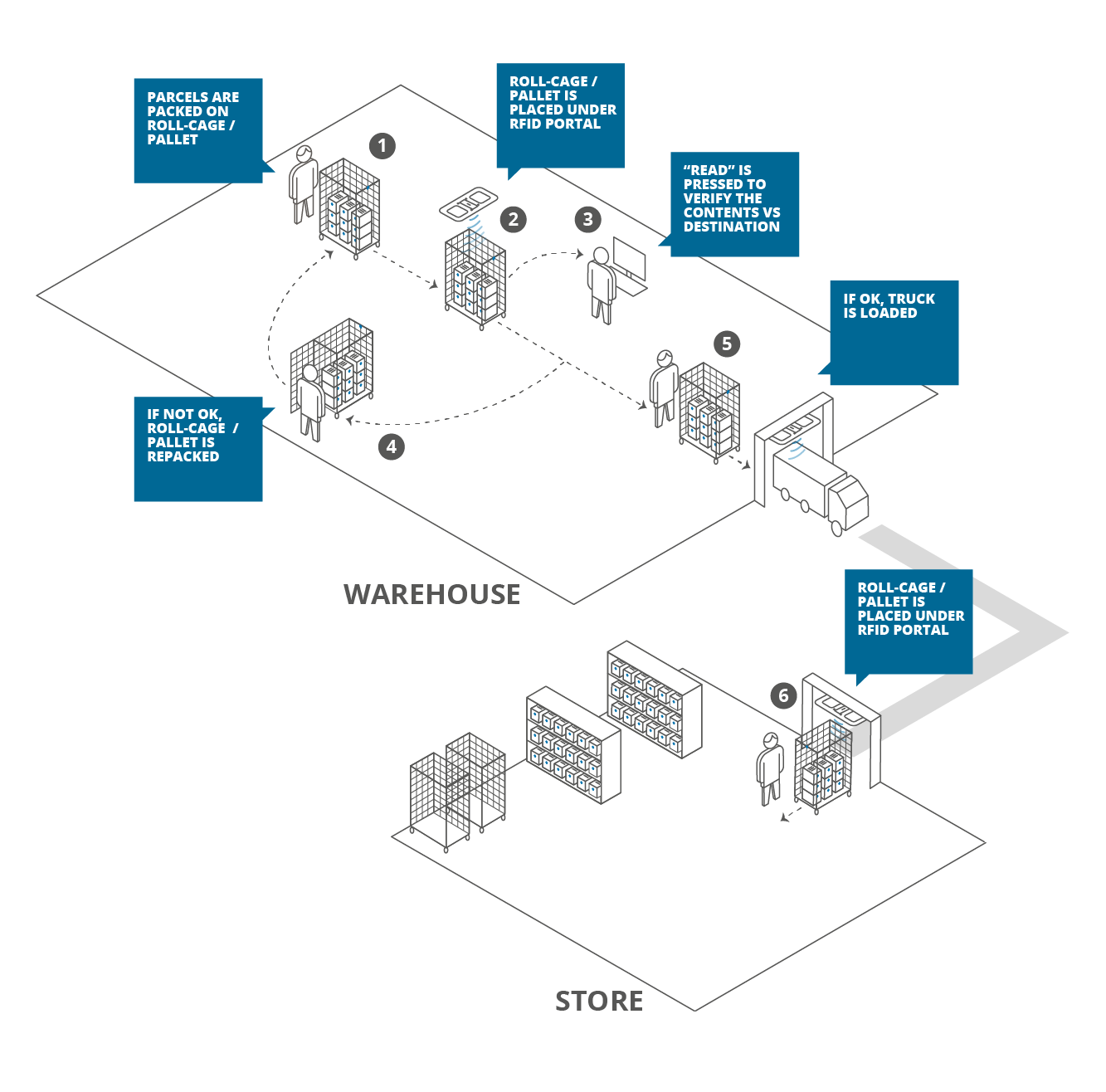 Illustration from XXL
IMPLEMENTED SOLUTION
Shipping accuracy with automated validation

Reduced labor as shipping data is captured automatically

Customer notifications
22
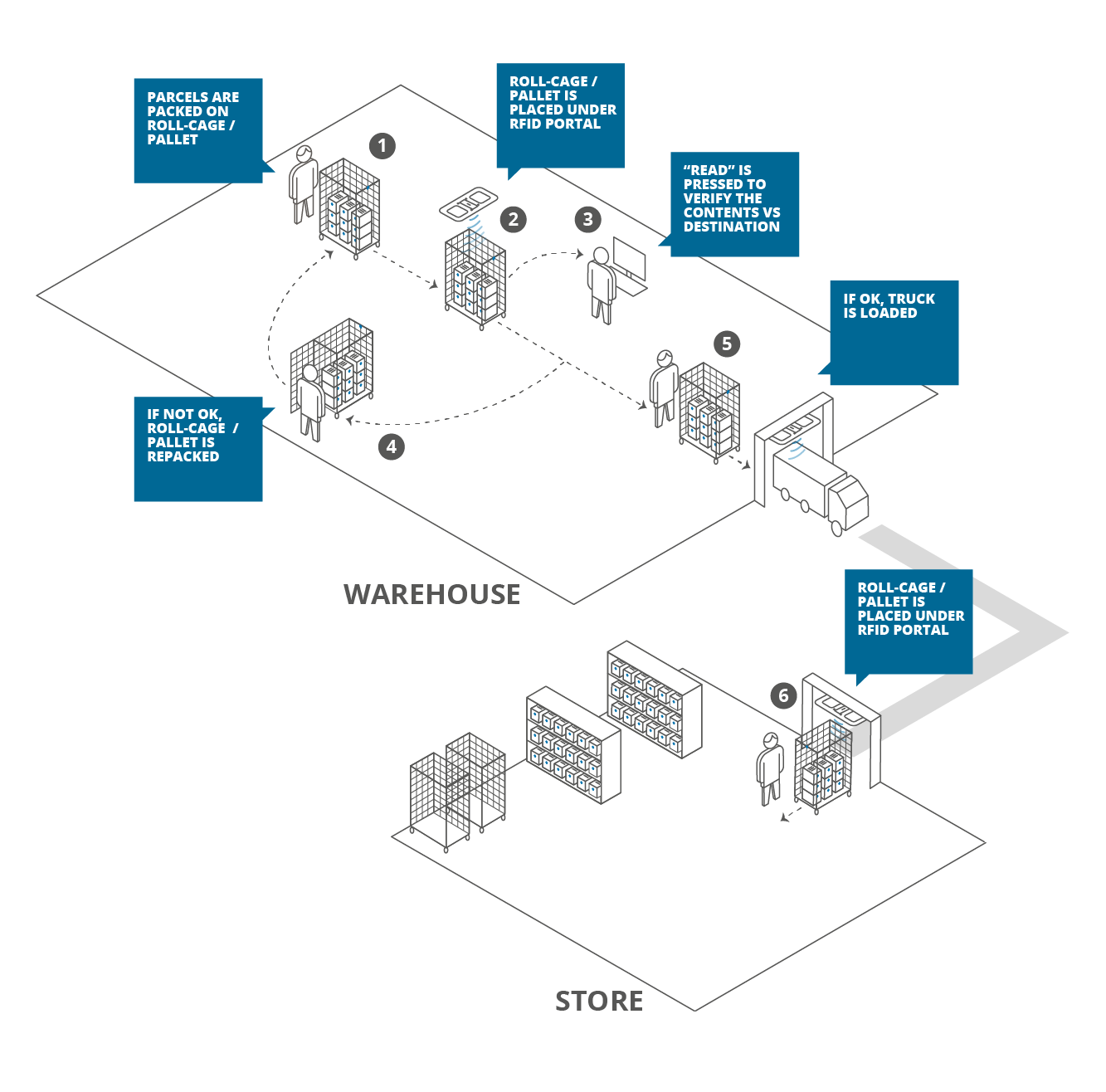 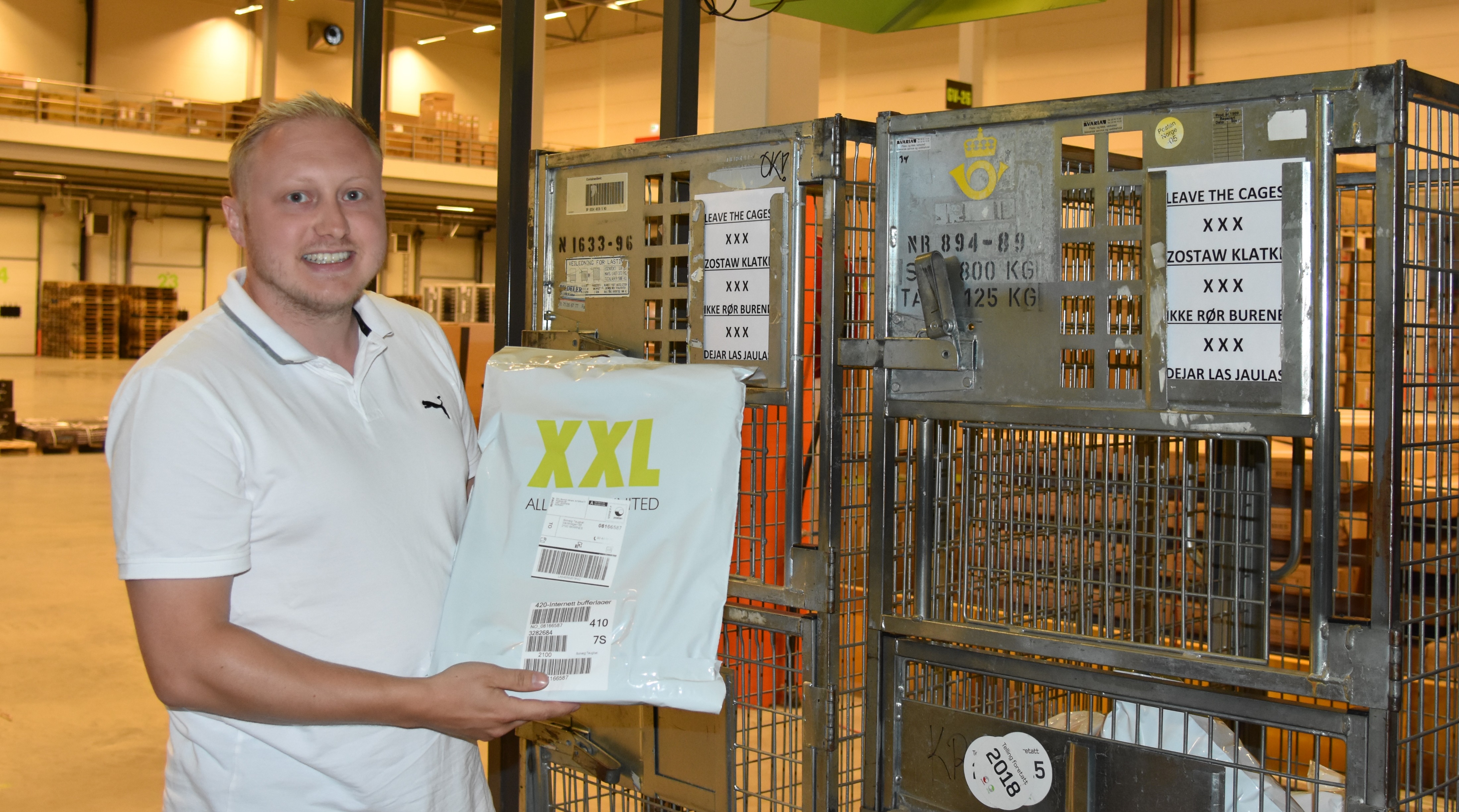 Illustration from XXL
IMPLEMENTED SOLUTION
Shipping accuracy with automated validation
Reduced labor as shipping data is captured automatically
Customer notifications
“It costs a lot of money to correct a misdelivered order, even if it’s for one of our own stores. Also, it causes great frustration for our Guests [customers] and us when we can’t deliver at the scheduled time. With RFID we avoid this from happening.”

Kim Andre Nilsen, Logistics Manager E-commerce,XXL Sport & Villmark
23
Implementing Automated Validation Station
AFTER
RESULTS ACHIEVED
 Remove time-consuming manual scans
Saving time - Cost avoidance

 Automatic verification of shipment content
Reducing errors – Cost avoidance

 Documentation of handover to carrier
Transfer of liability – Cost avoidance

 Automatic real-time tracking notifications
Improved customer satisfaction – Revenue retention
REMOVED HANDLING


80 %

Less handling of shipments per month in %
COMPLAINTS REDUCTION


50 %

Reduction in customer complaints in %
ROI


1,04 Year

Payback period - Year
SAVED TIME PR. PACKAGE


50 sec.

Saved on arrival and departure per parcel
24
Reference case
Delta Airline
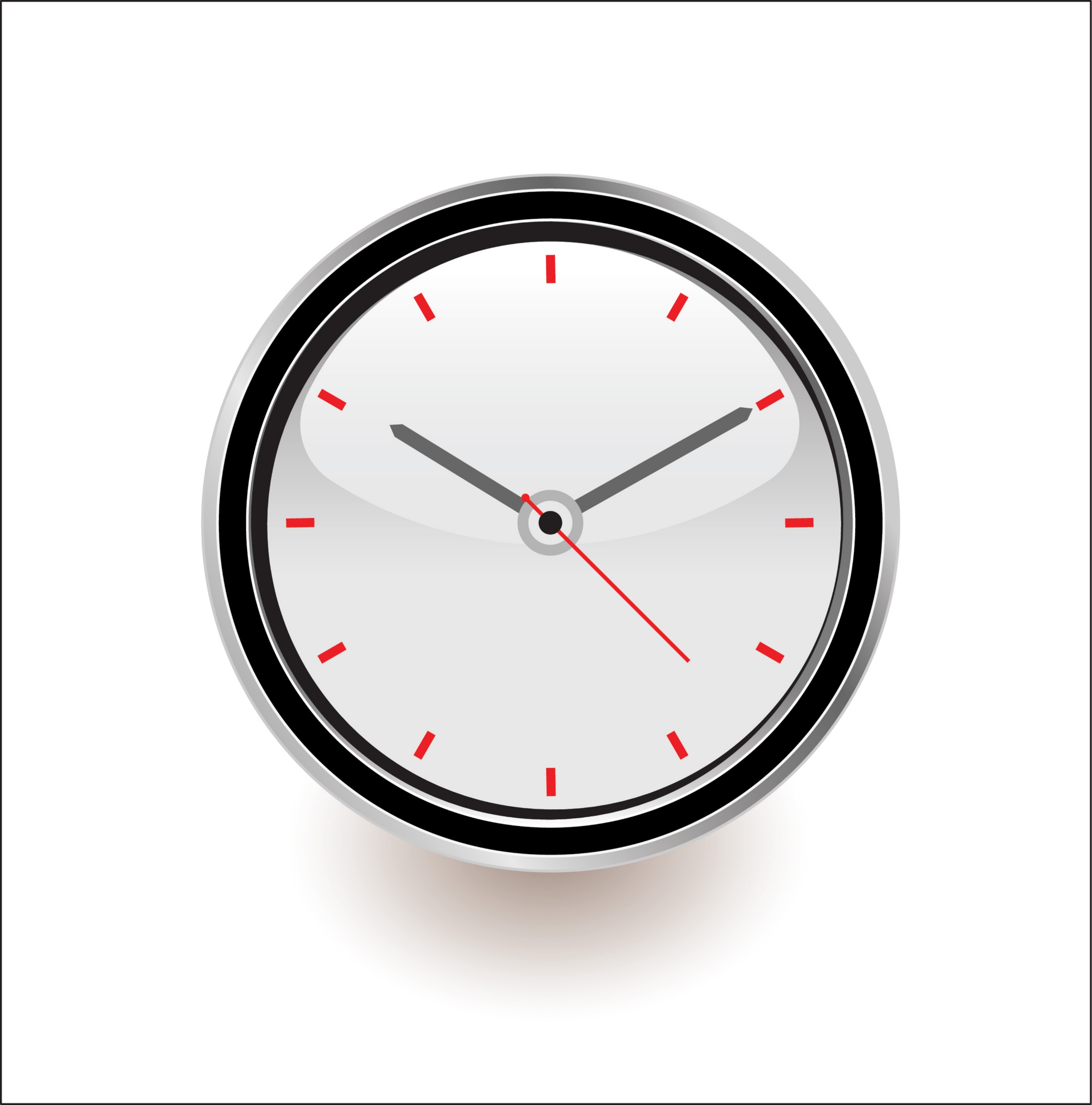 25
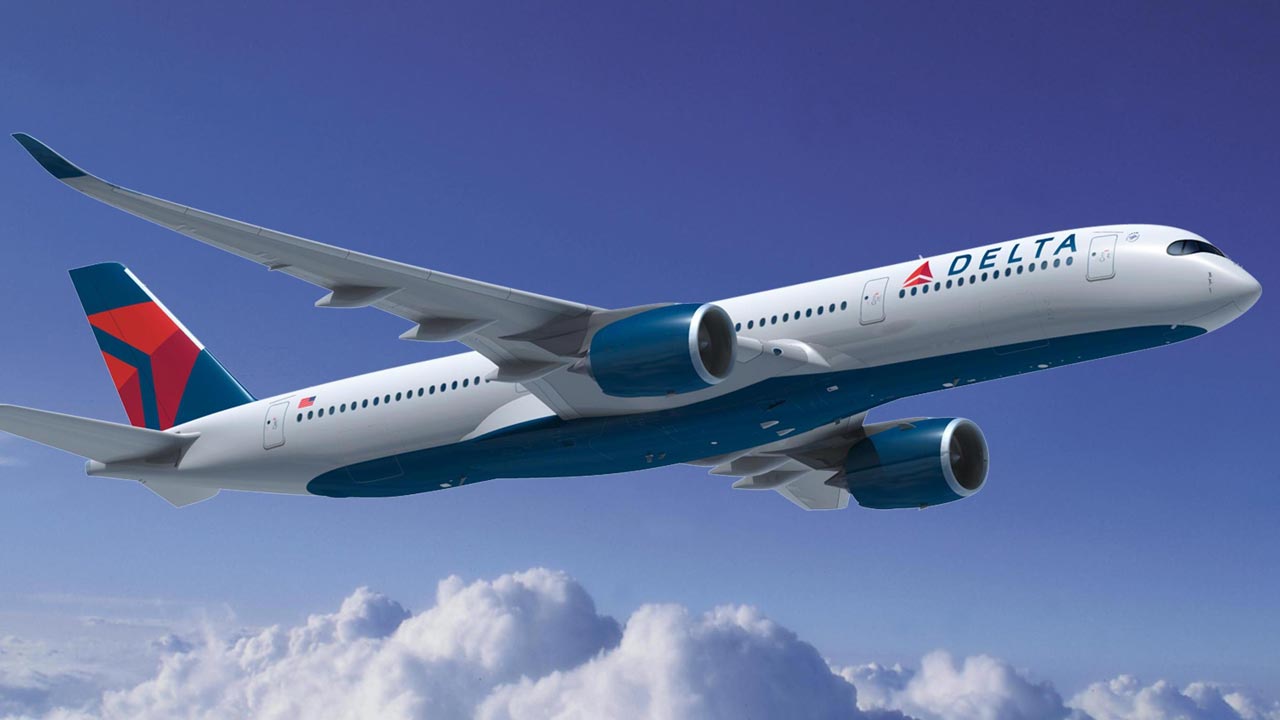 CASE
Delta, IATA
Passive RFID for baggage tracking and aggregation of Passenger to BSM
https://www.youtube.com/watch?v=byLJYMlYKoA
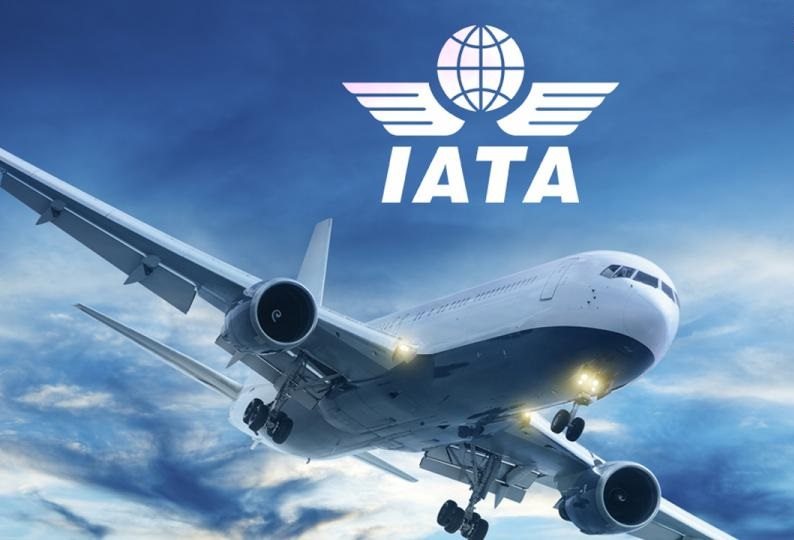 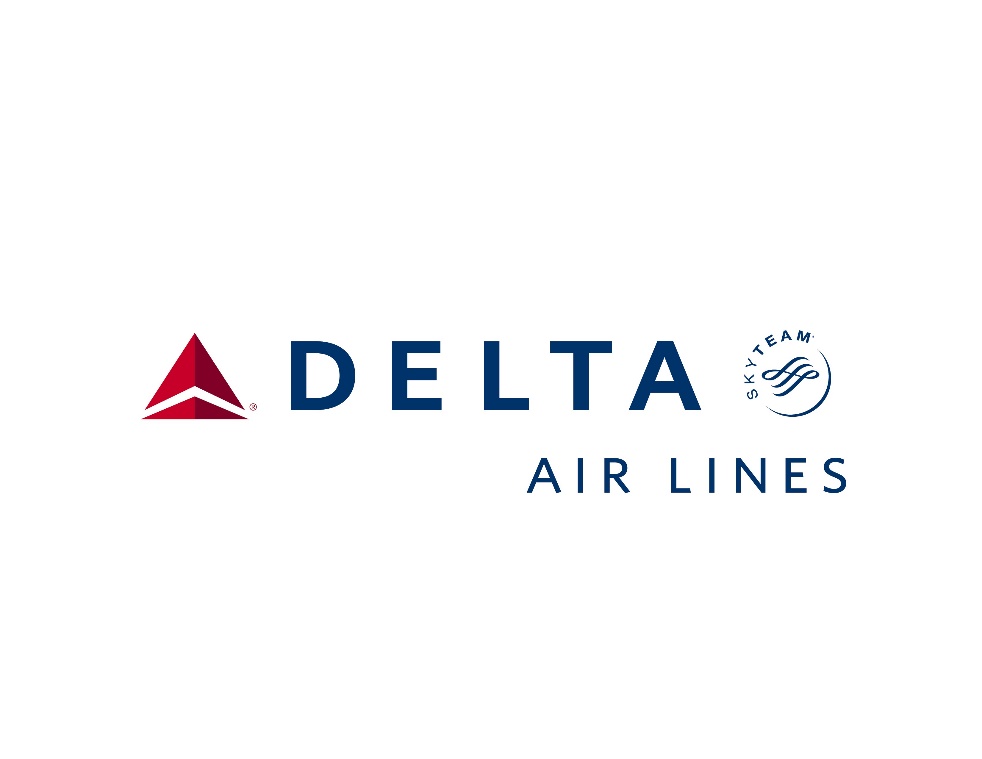 https://www.youtube.com/watch?v=1xj_FhDhHOs
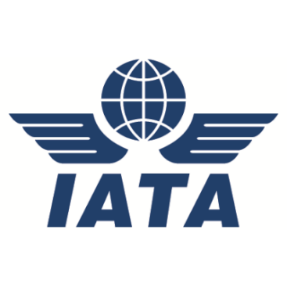 Copyright
All rights reserved
26
Challenges
1 lost bag cost + $100
Passenger dissatisfaction with baggage loss looses repeat business
IATA complaince, resolution 753
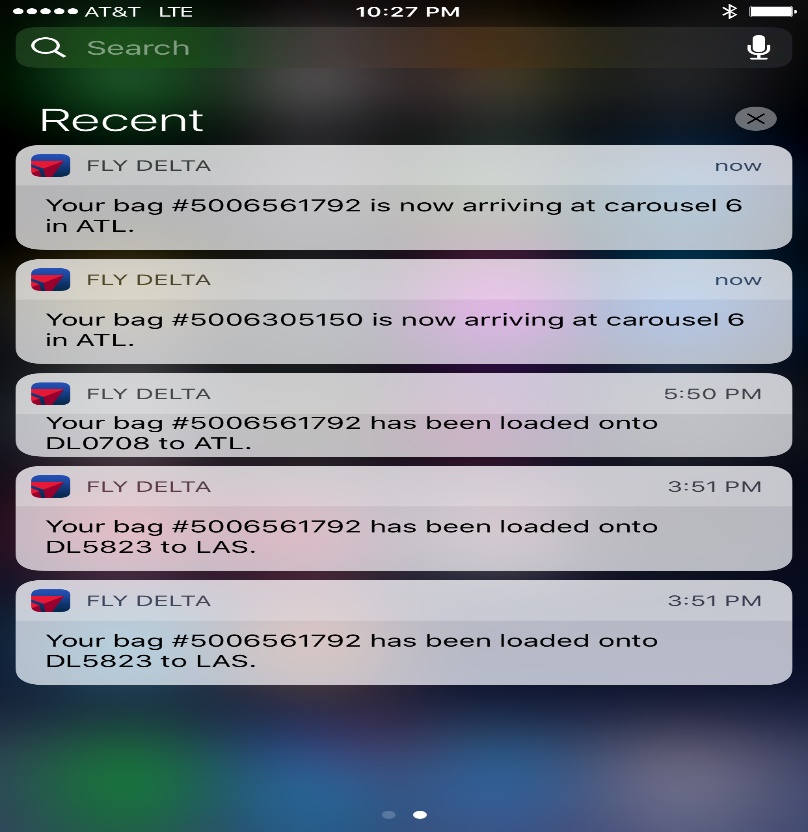 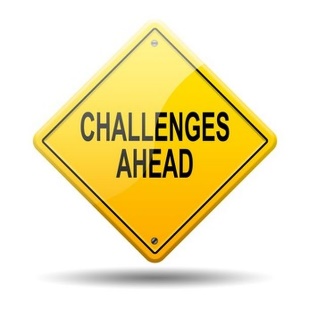 Solution
Automated scanning on 350 million bags per year
Real time customer tracking notifications    
Load control for IATA compliance
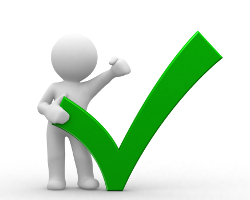 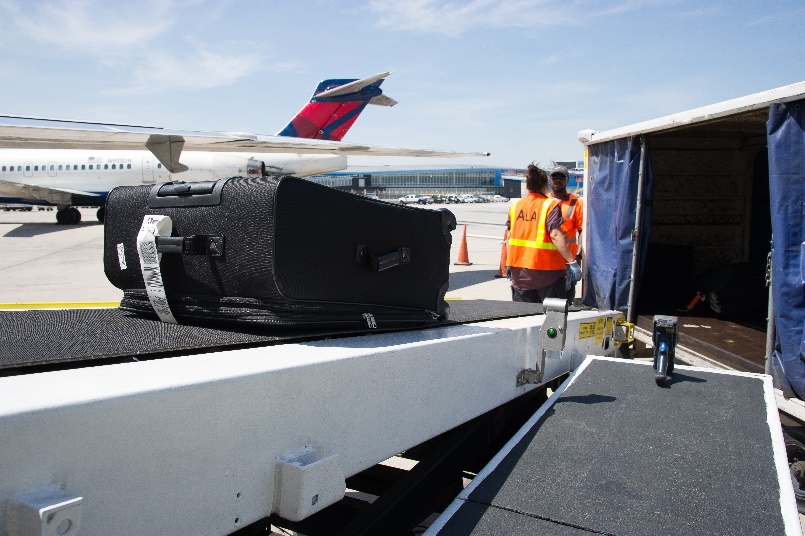 Value 
5-10% reduction in mishandled bags
FTE cost out in loading operations
Industry savings over next 7 years up to $3 billion
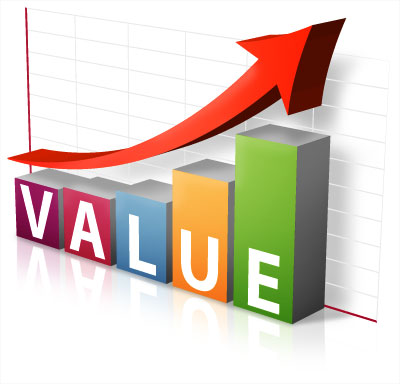 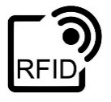 Copyright
All rights reserved
27
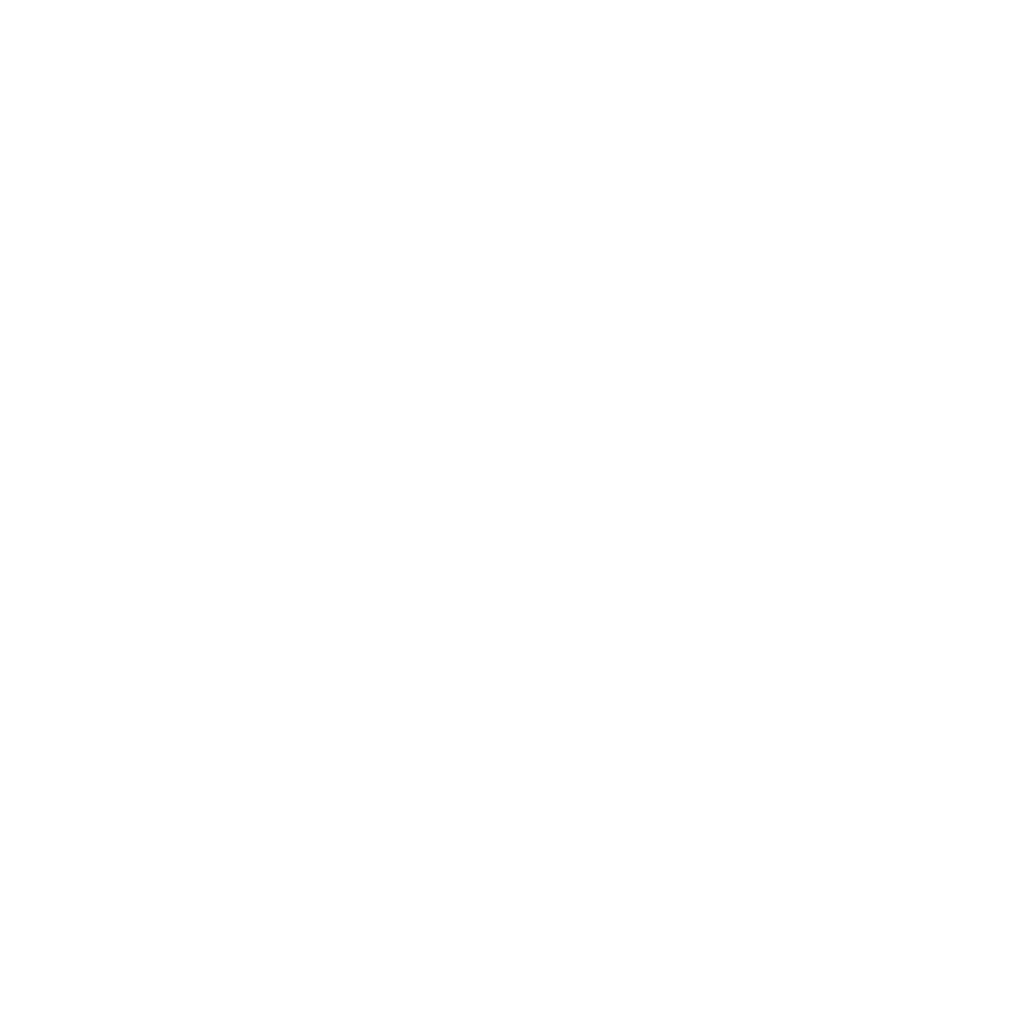 Contact information
Christian Meinhardt
Sales Director, Retail & Logistics
CME@lyngsoesystems.com
Direct:   +45 41742400 
IM: CME@lyngsoesystems.com
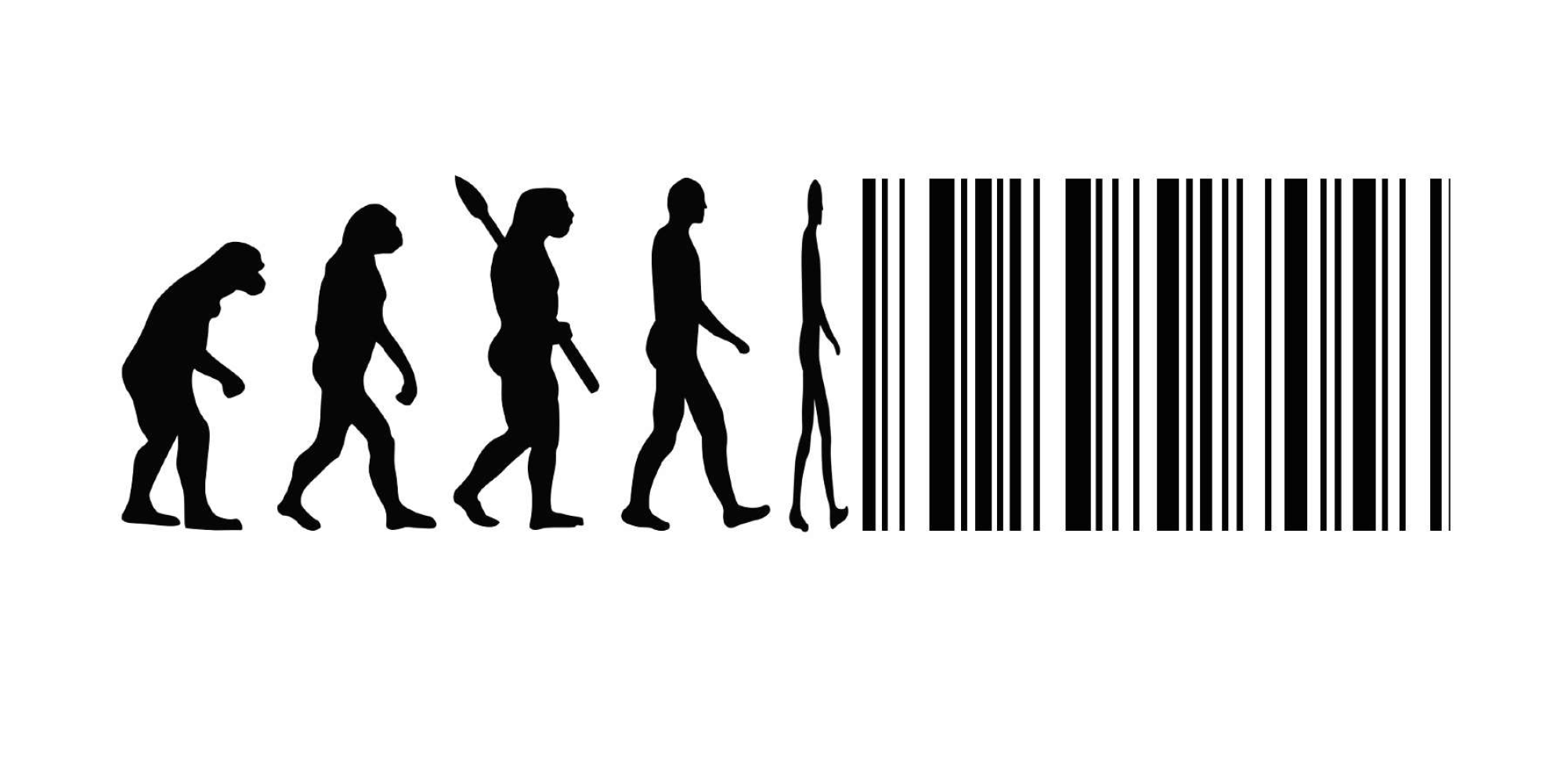 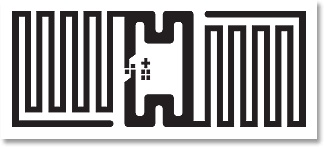 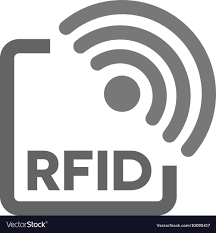 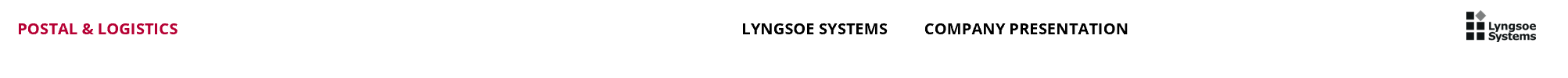